Phylogeny & Systematics 1
University of Miami
Fall 2023
Outline of topics

Phylogeny
	A. Definitions of Phylogenetics and Systematics
	B. Basic terms to describe phylogenetic trees
	C. A Phylogeny is an hypothesis
	D. Determination of characters
		1. Types (Morphological & Genetic)
		2. Attractive properties of good characters (independent & homologous)
	E. Philosophy
		1. phenetics
		2. cladistics
	F. Defining homoplasy and homology based on trees
	G. Outgroup analysis
	H. Constructing trees and maximum parsimony
Phylogenetics

Determining the relationships within and among groups

Systematics

Classification of organisms into a hierarchical series of groups emphasizing their historical relationships
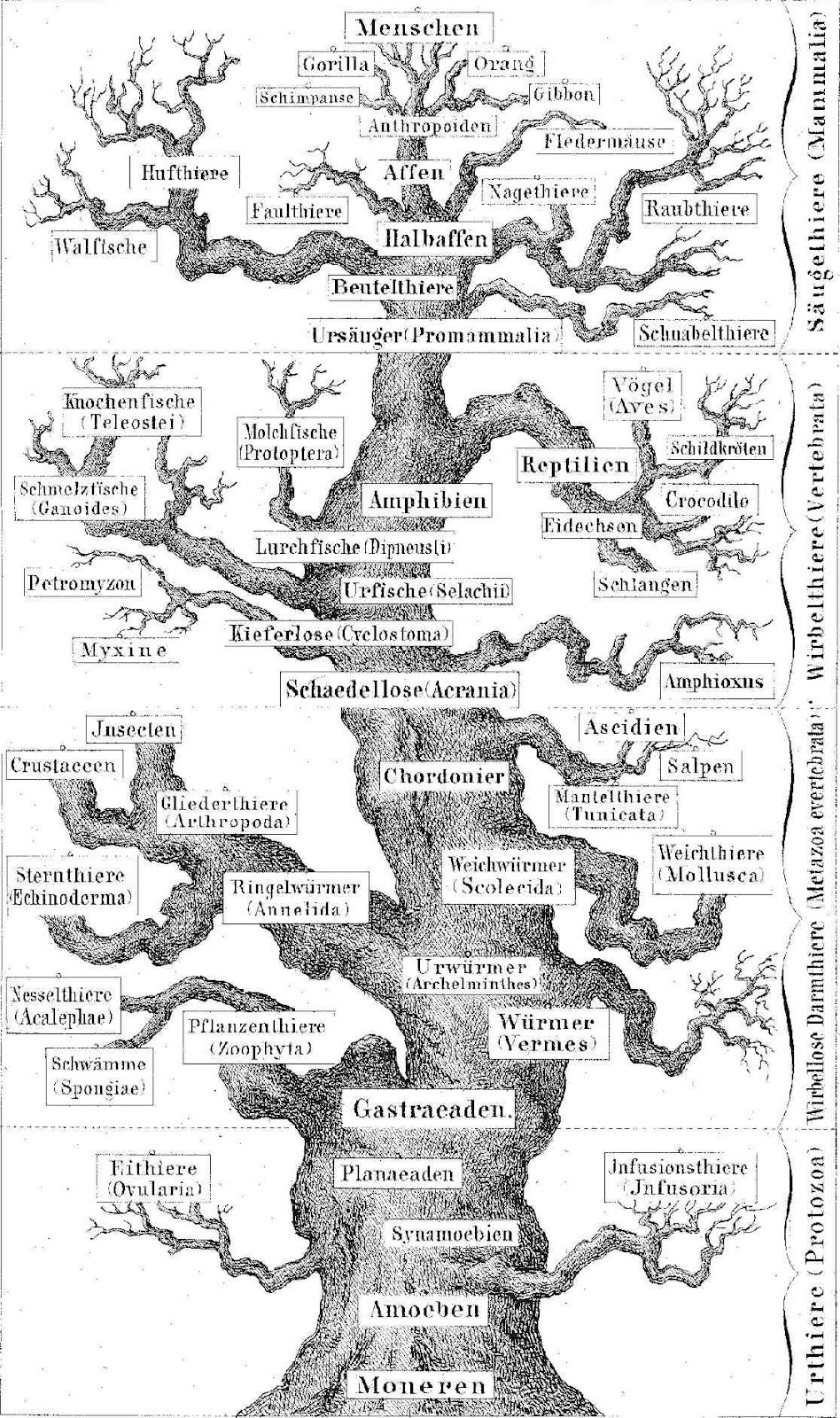 Concept of phylogenetic tree goes back to Ernst Haeckel 1866
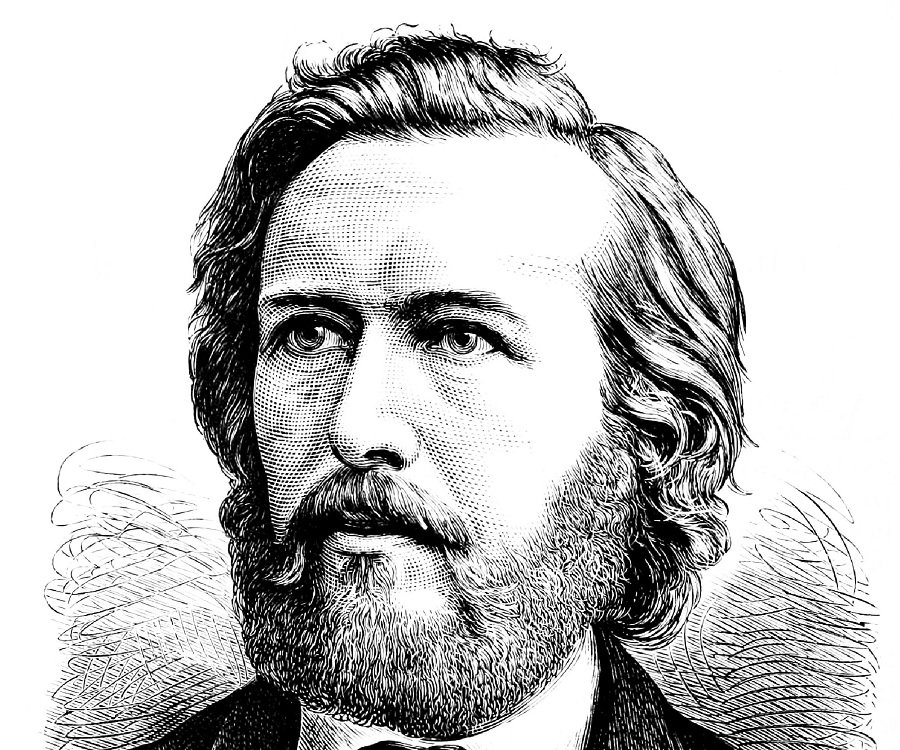 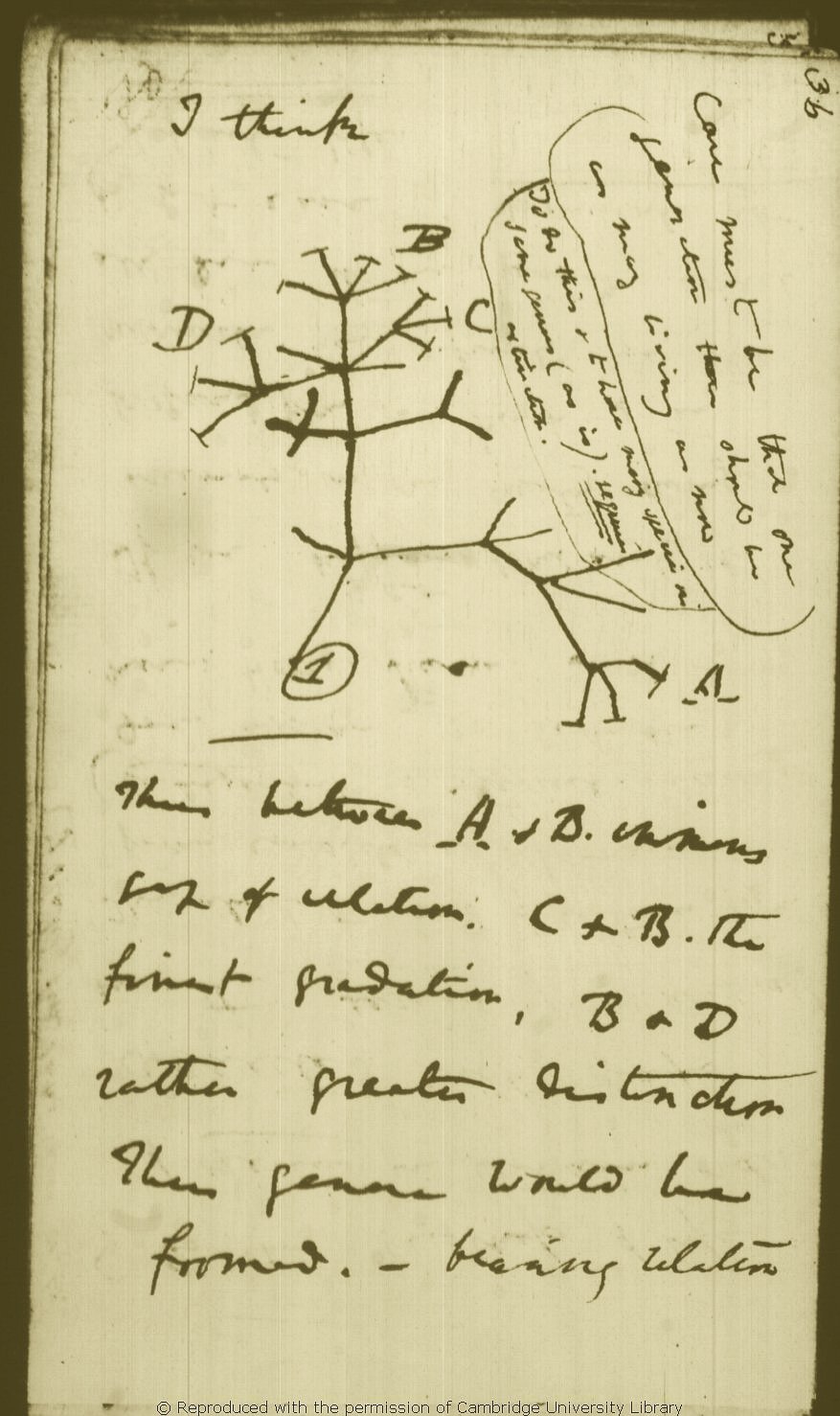 Charles Darwin probably illustrated the first phylogenetic tree in 1837
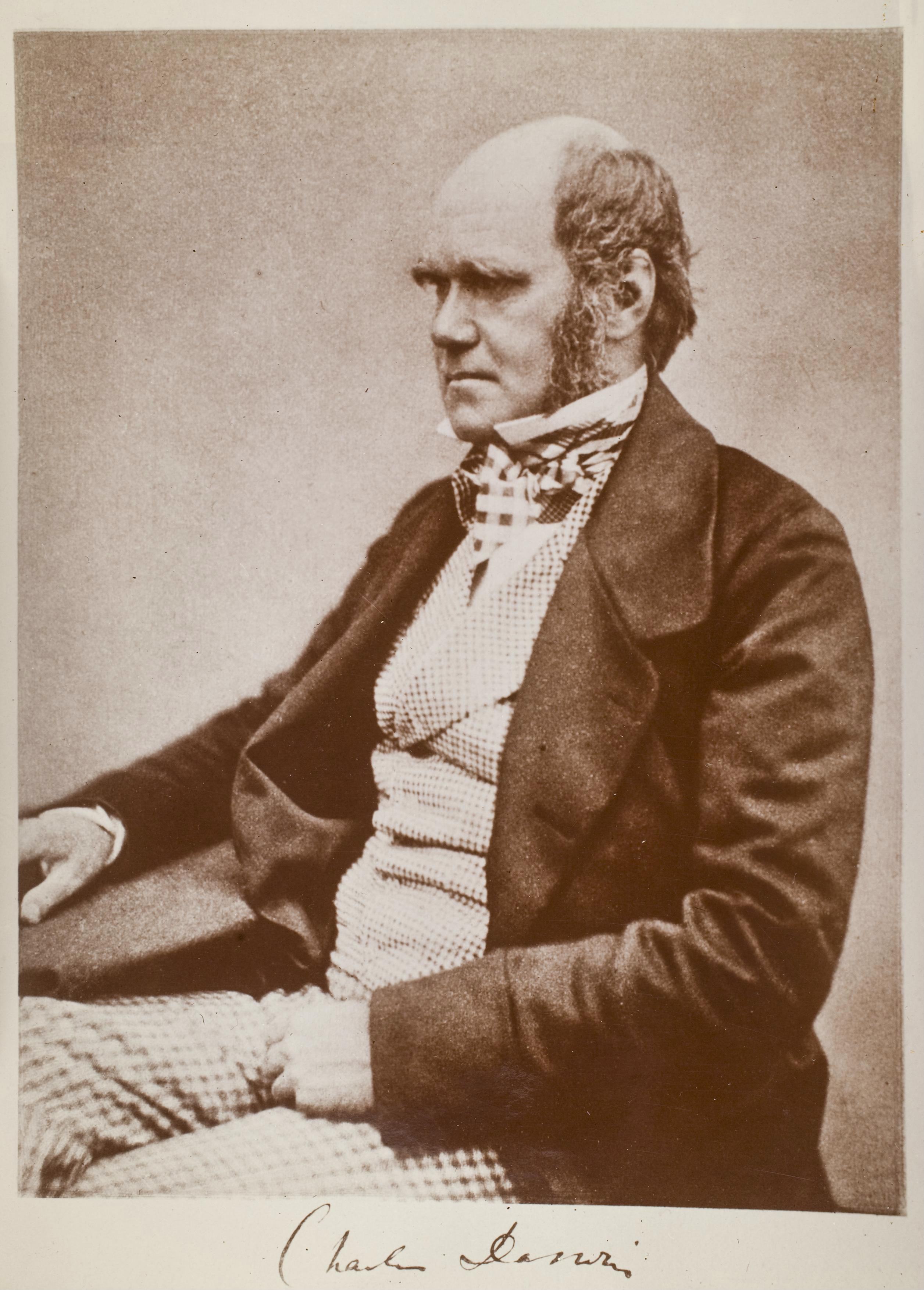 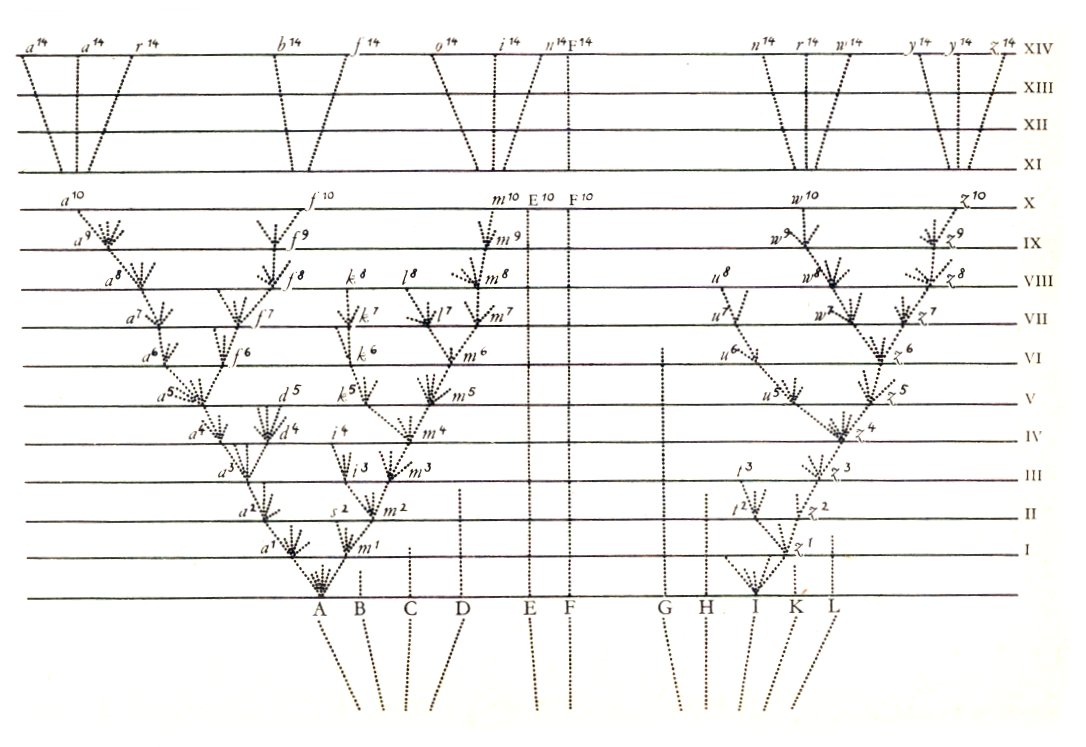 Only figure in On the Origin of Species
1859
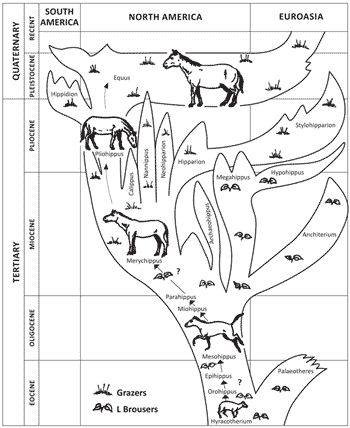 George Gaylord Simpson - Illustrated this tree depicting evolution of the horse in 1951
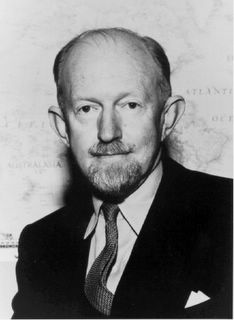 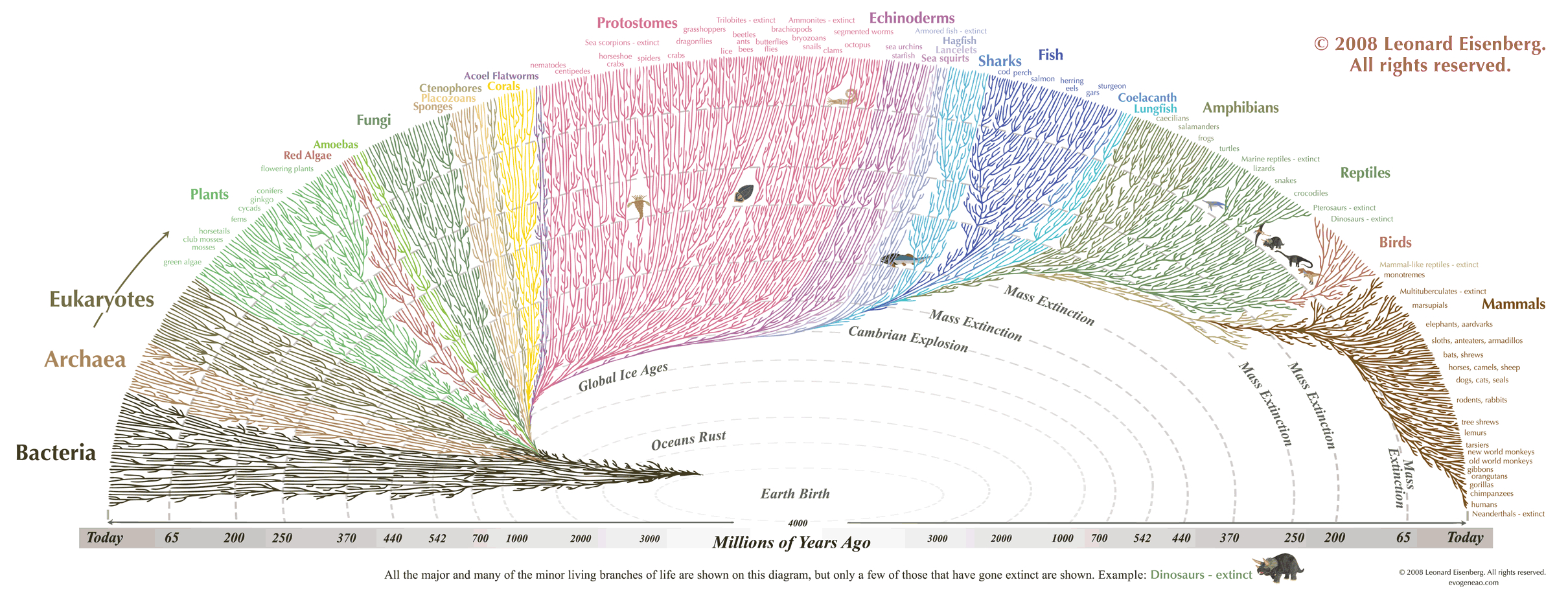 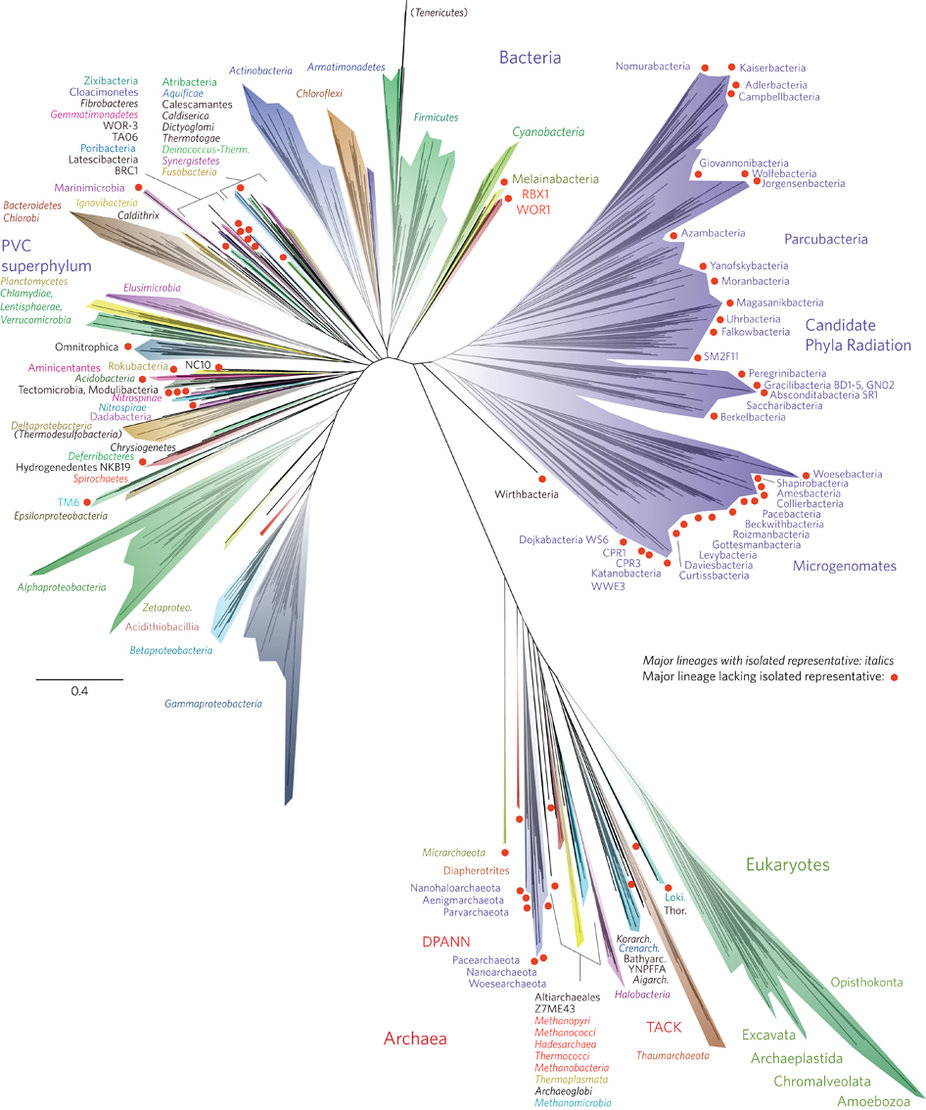 Hug et al. Nature Microbiology 1:16048(2016)
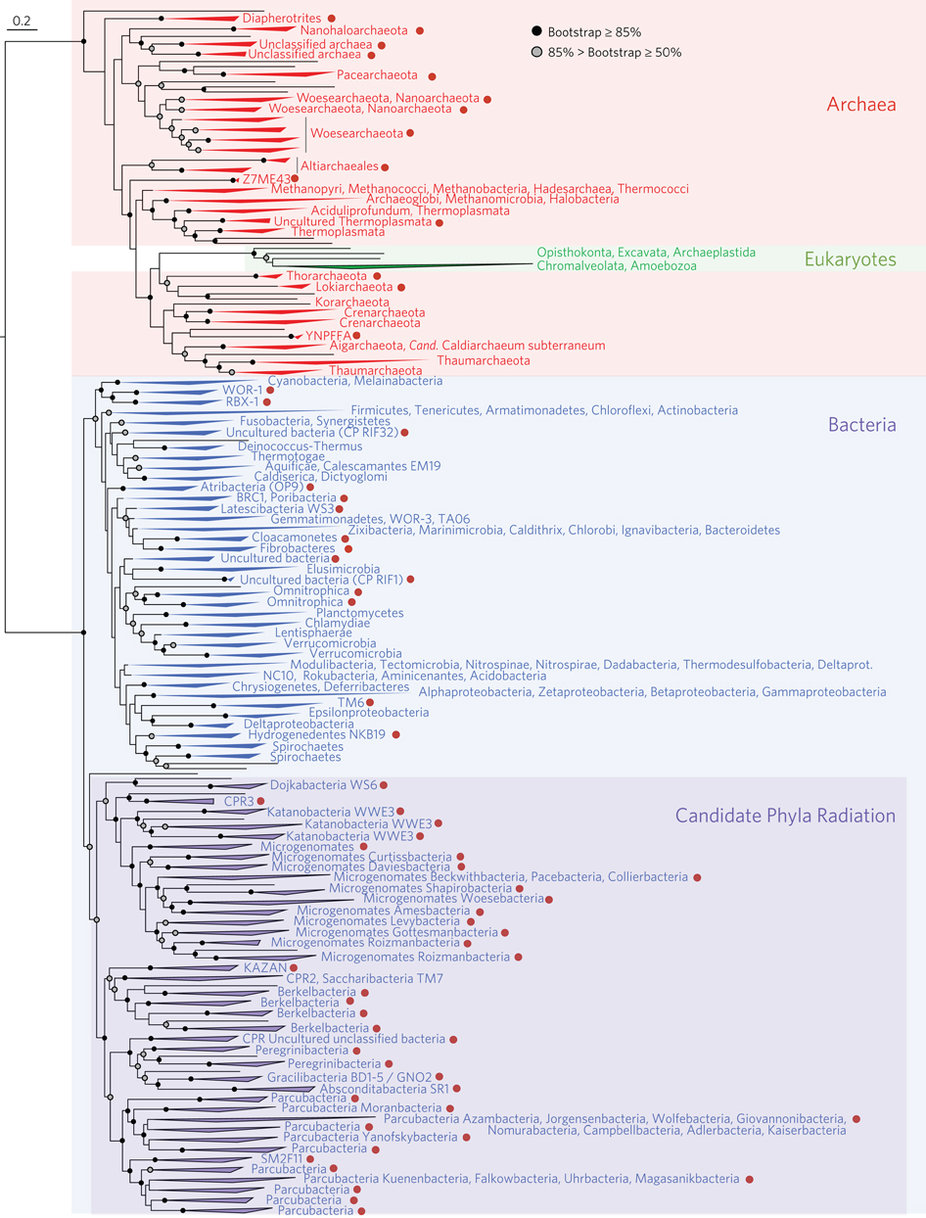 Hug et al. Nature Microbiology 1:16048(2016)
Tree of Life Web Project
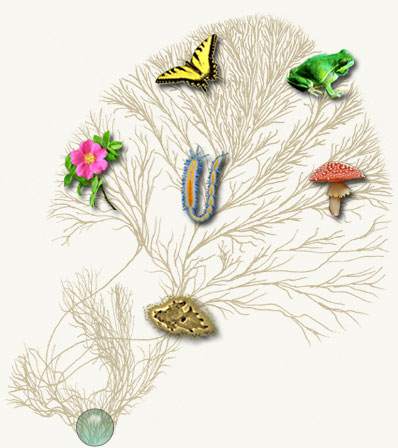 http://tolweb.org/tree/phylogeny.html
Simplest phylogenetic trees:

Branching patterns (trees) depict genealogical relationships

Useful for molecular/non-molecular data

The 3-taxon example:
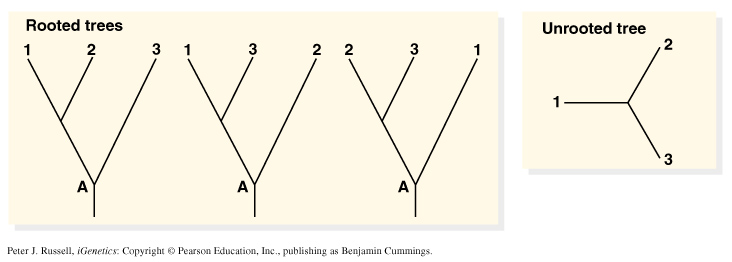 The # of possible unrooted trees grow by factorial:
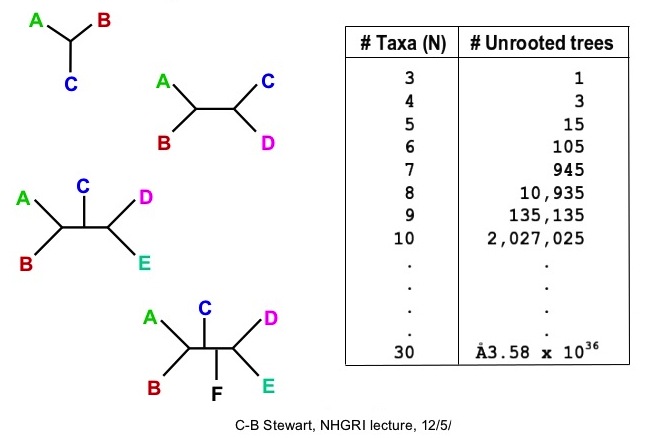 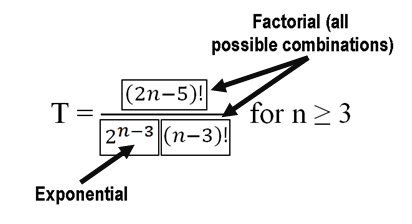 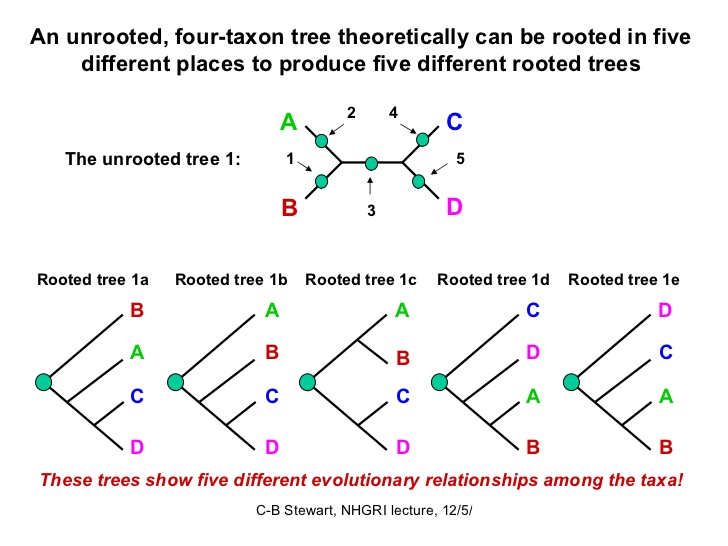 3 unrooted trees, each rooted to produce 5 trees = 15 trees total
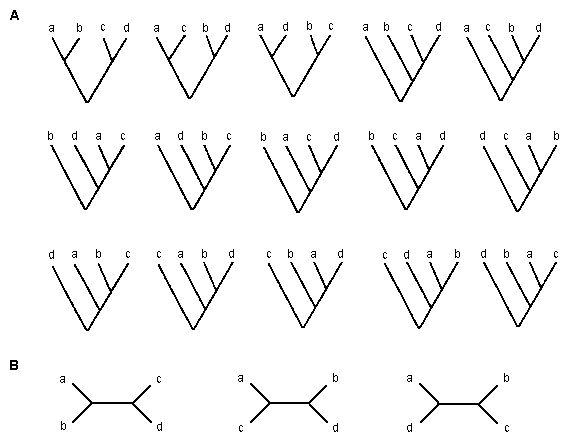 https://www.ctu.edu.vn/~dvxe/Bioinformatic/Software/BIT%20Software/Phylogen.htm
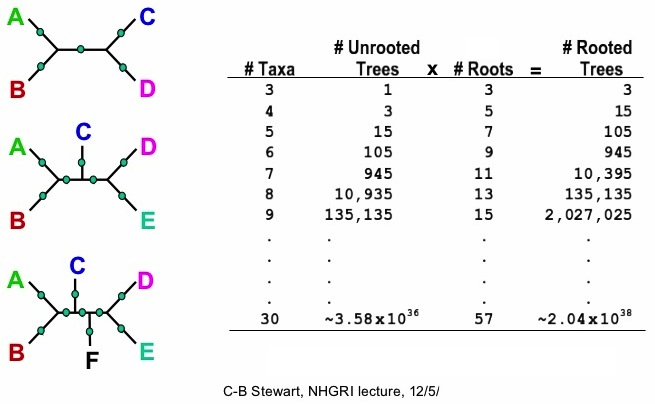 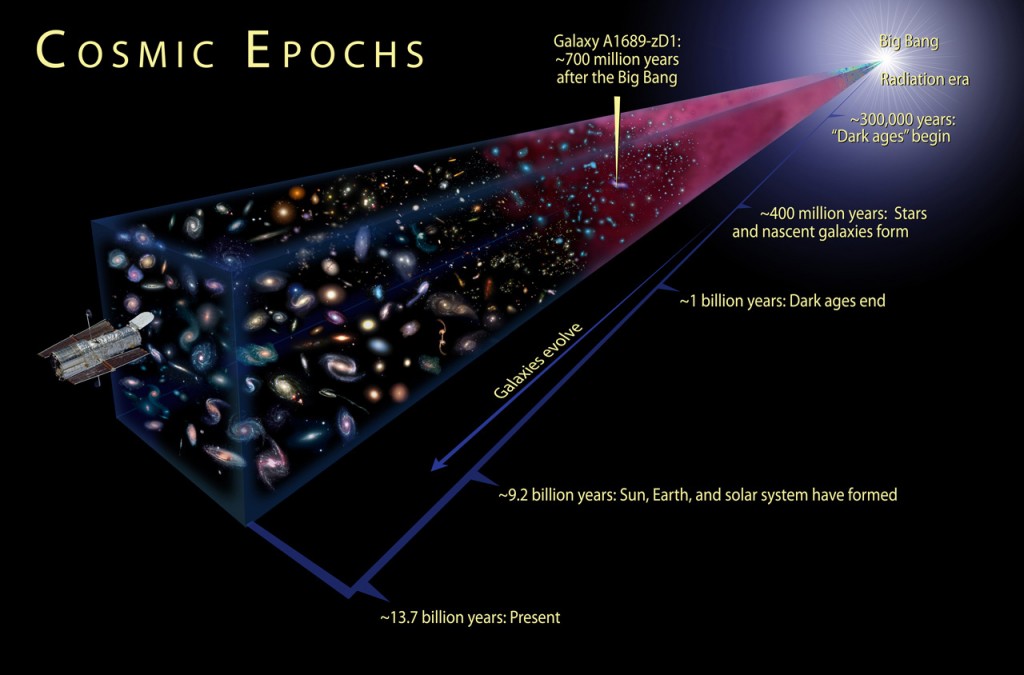 1078 to 1082 atoms in the known, observable universe = between ten quadrillion vigintillion & one-hundred thousand quadrillion vigintillion atoms.
http://www.universetoday.com/36302/atoms-in-the-universe/

For 100 taxa there are 10182 possible unrooted trees!
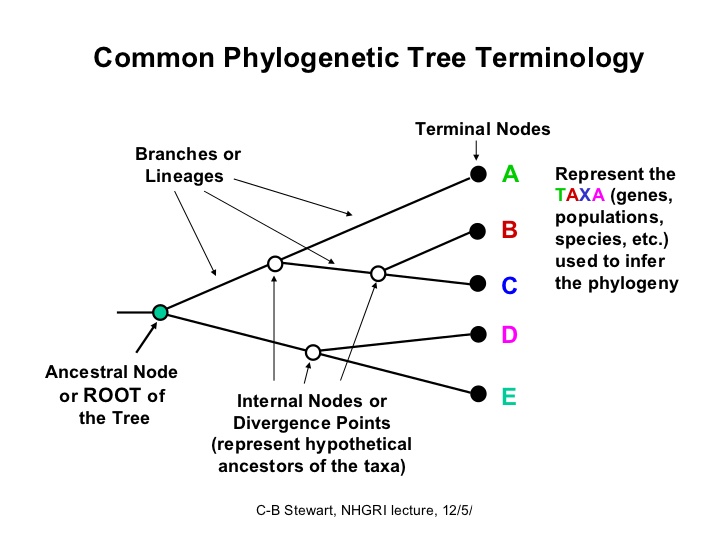 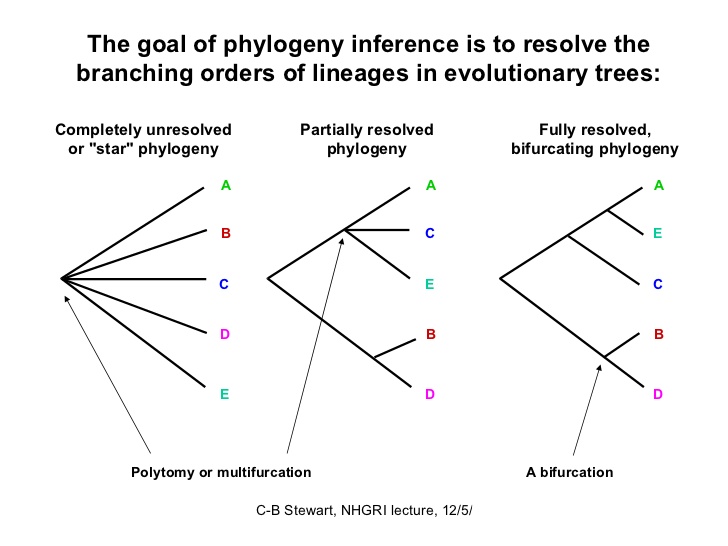 Types of Tree Representations
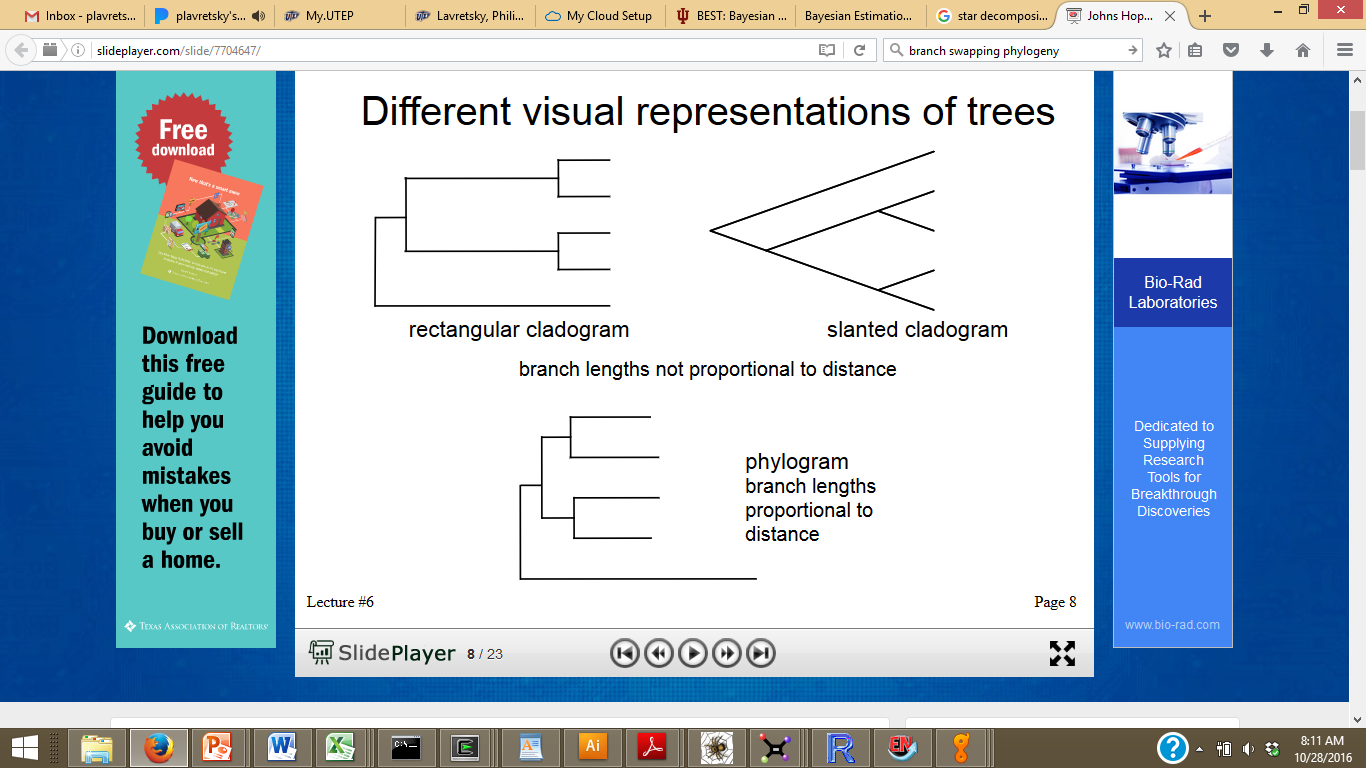 Reading a phylogenetic tree
Terminal node
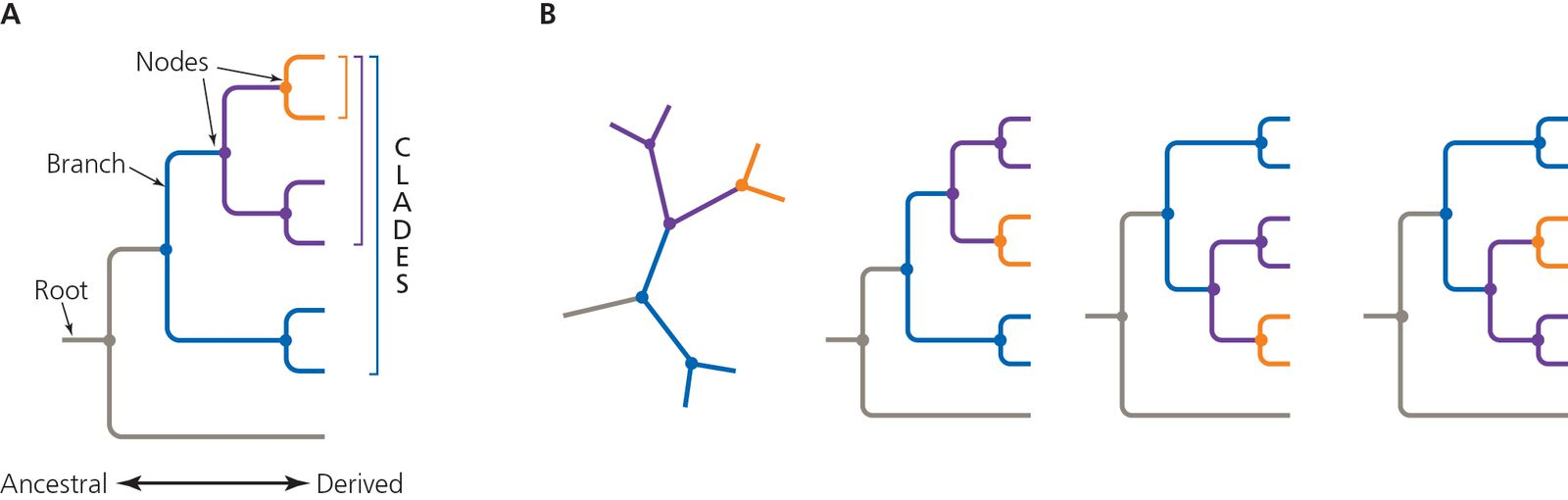 Taxa can be rotated around nodes and still depict the same relationships
These are the same
C
A
B
A
C
A
B
A
B
B
C
C
Rotation
A
E
D
C
D
B
E
B
A
C
Congruent trees
Figure 4-5
All the same topology
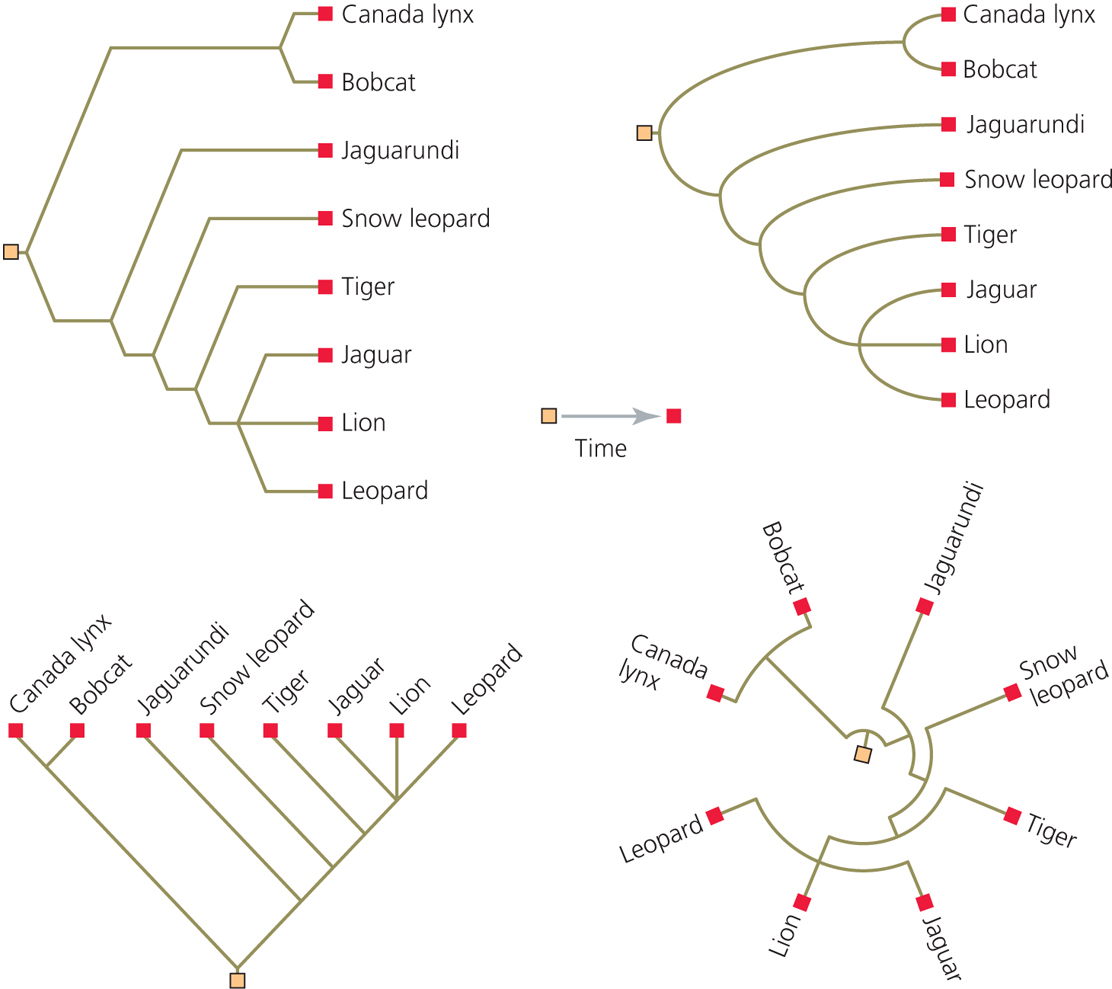 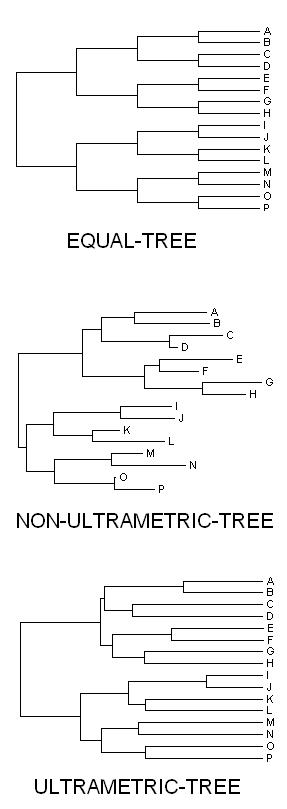 equal branch lengths








proportional branches







ultrametric branches
(UPGMA)
Consensus Trees
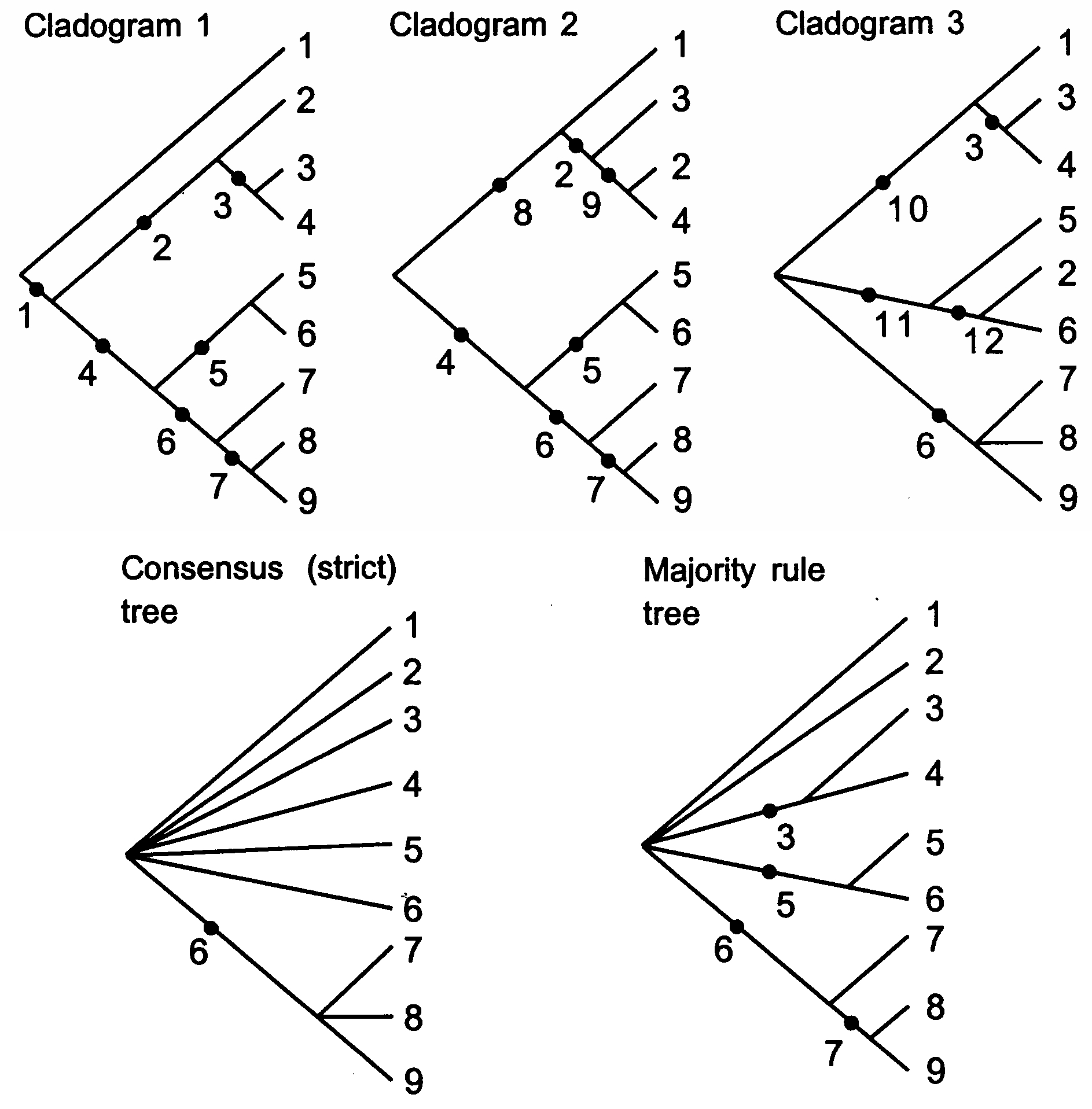 http://bio.slu.edu/mayden/systematics/bsc420520lect12.html
Branch Support – Clade Credibility Values
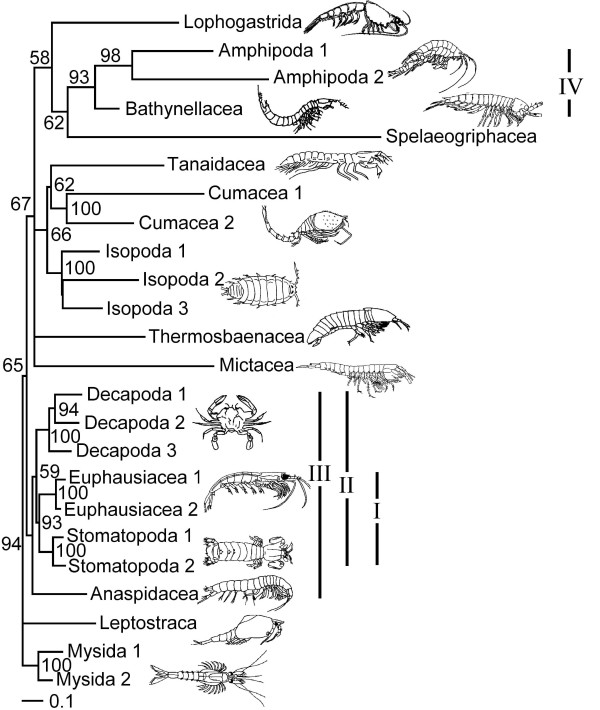 Values on branches
indicate proportion (%) of trees in posterior sample (i.e., n = 1000 from MrBayes analysis) supporting the particular clade.

A Bayesian approach

Clade support value is a posterior probability

Drawn from a set of trees


Pr (Clade | Set of Trees)
=> set of trees can obtained using search criterion such as maximum likelihood
Jenner, R. A., Dhubhghaill, C. N., Ferla, M. P., & Wills, M. A. (2009) Eumalacostracan phylogeny and total evidence: limitations of the usual suspects. BMC Evolutionary Biology, 9:21.
Consider a phylogeny as an hypothesis that can be tested using additional data - either molecular or morphological.
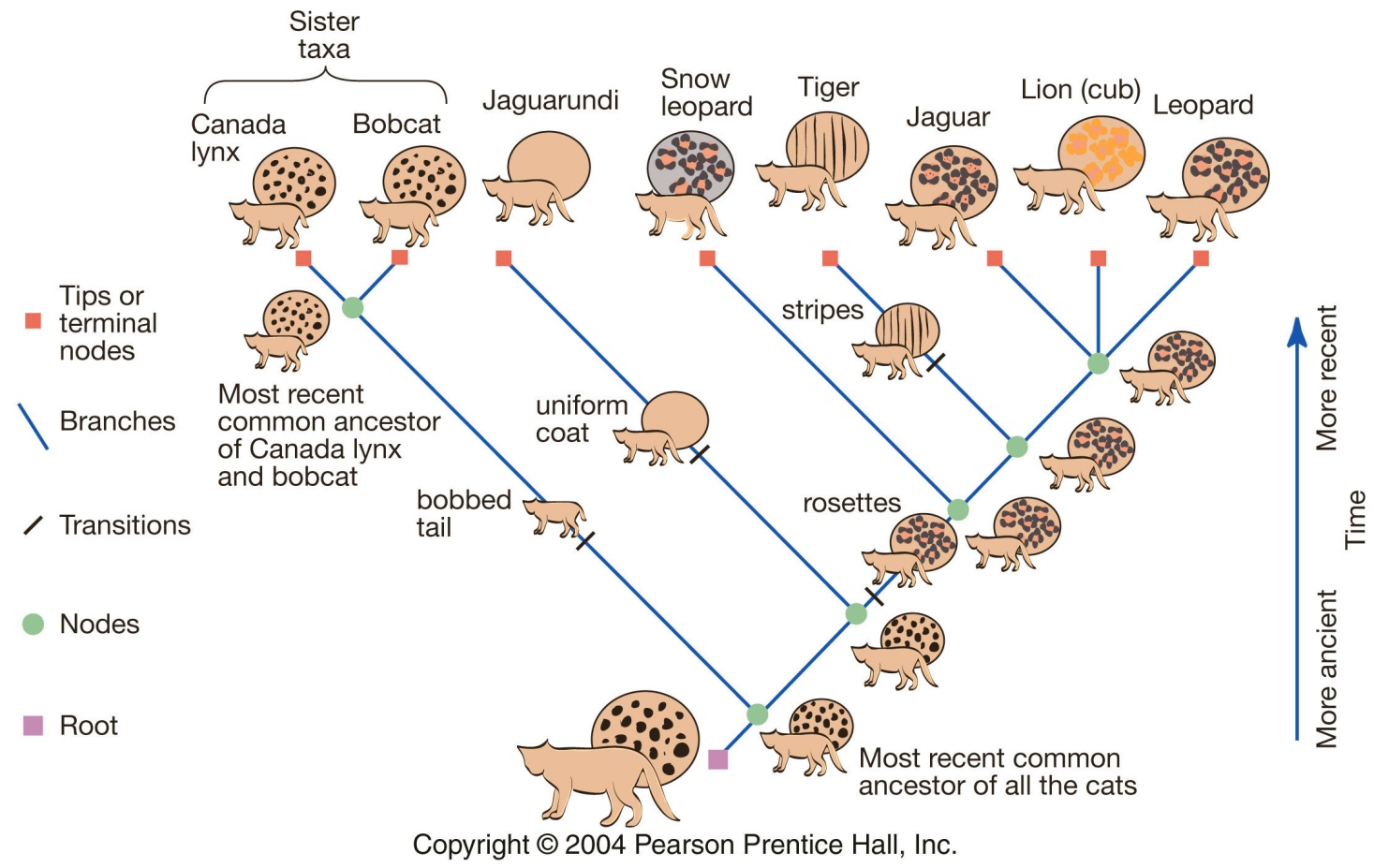 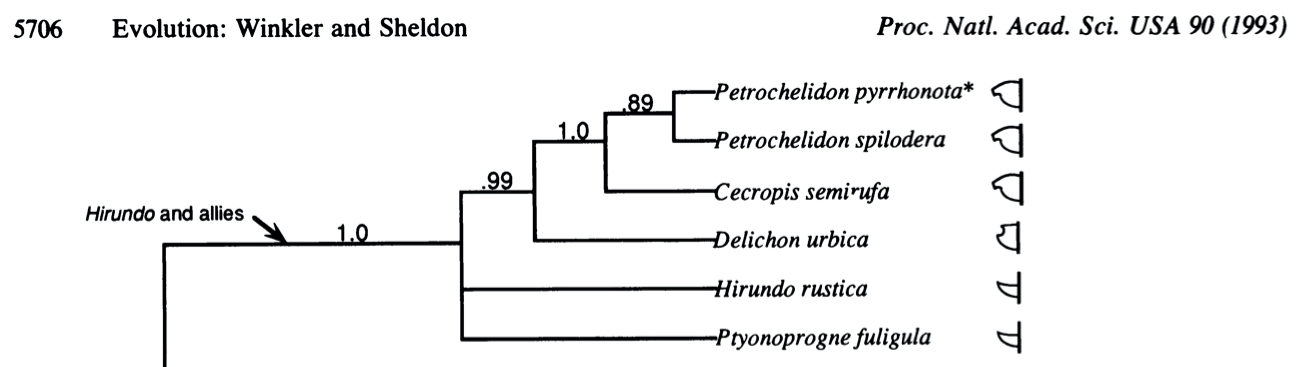 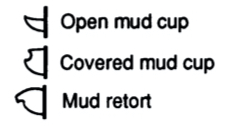 Winkler, D.W. and Sheldon, F.H., 1993. Evolution of nest construction in swallows (Hirundinidae): a molecular phylogenetic perspective. Proceedings of the National Academy of Sciences, 90(12), pp.5705-5707.
No currently existing species is ancestral to any other
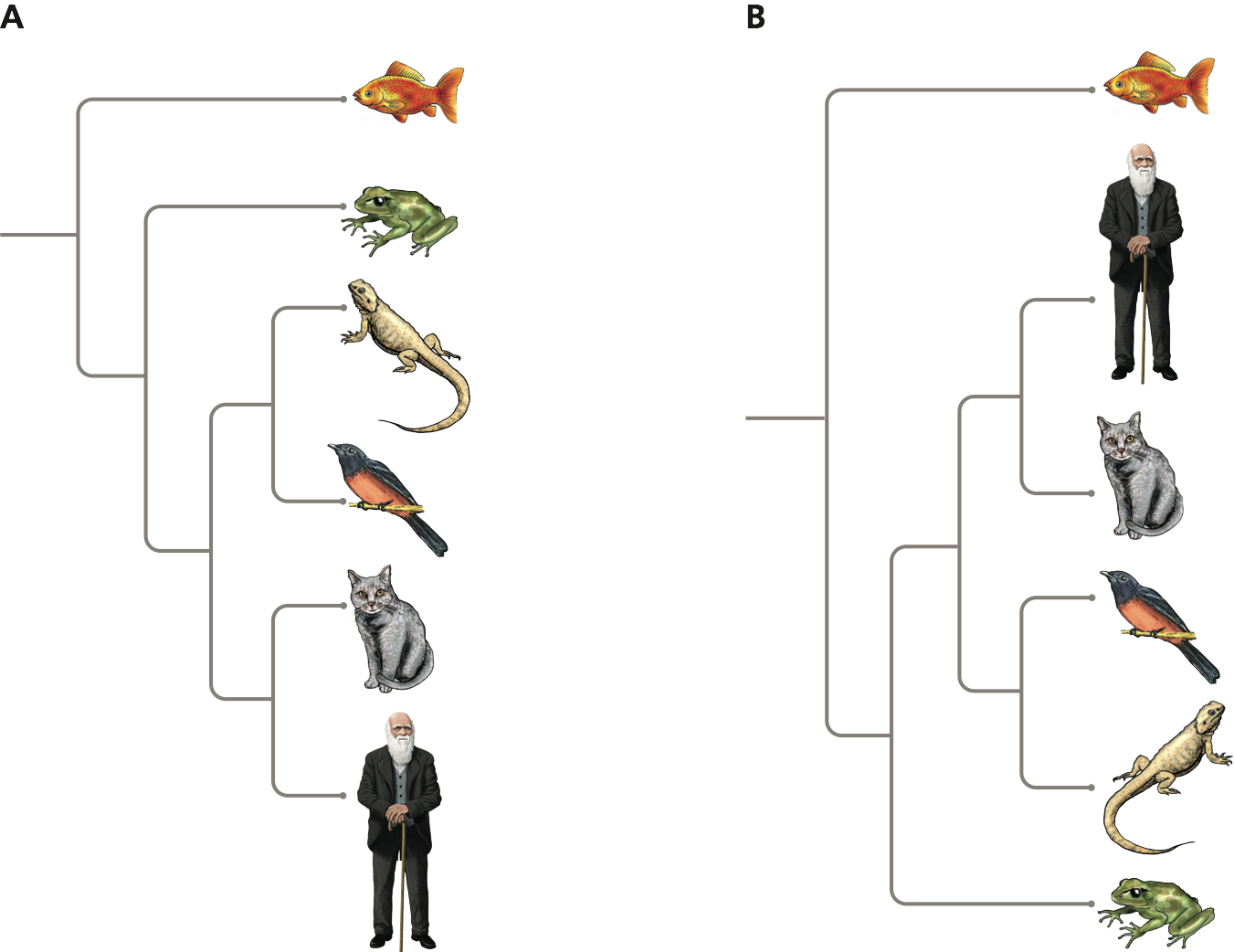 All individuals represented at the tips of the tree are sampled at the same point in time.
[Speaker Notes: Important not to interpret the sequence of species as a linear ancestor-descendant relationship]
Modern sharks may appear similar morphologically to their distant ancestors, but they are no less present day extant organisms than modern ray-finned fish.
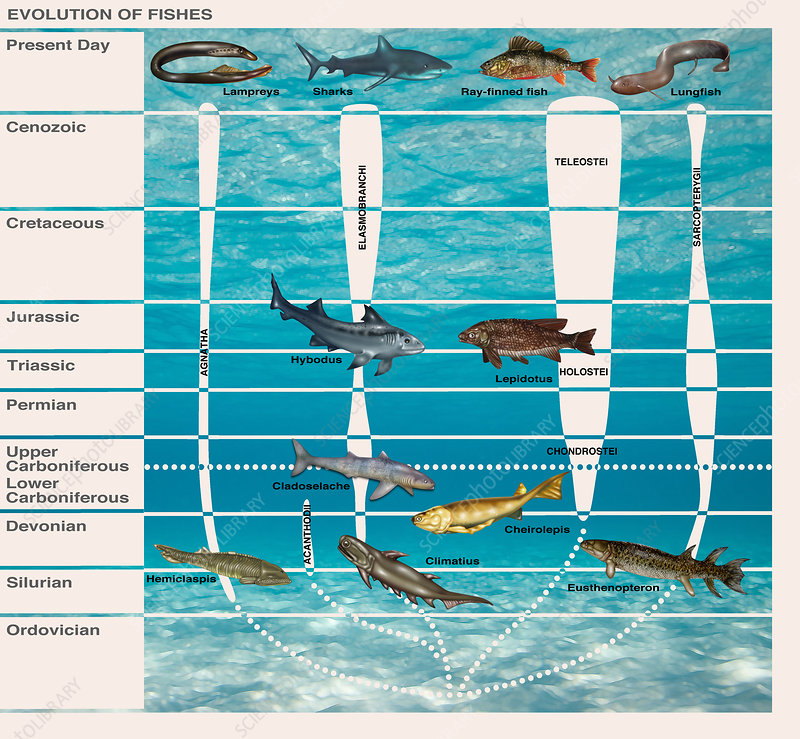 https://www.sciencephoto.com/media/700972/view/evolution-of-fishes-illustration
Trees can be drawn with fewer speciesto simplify a complex diagram
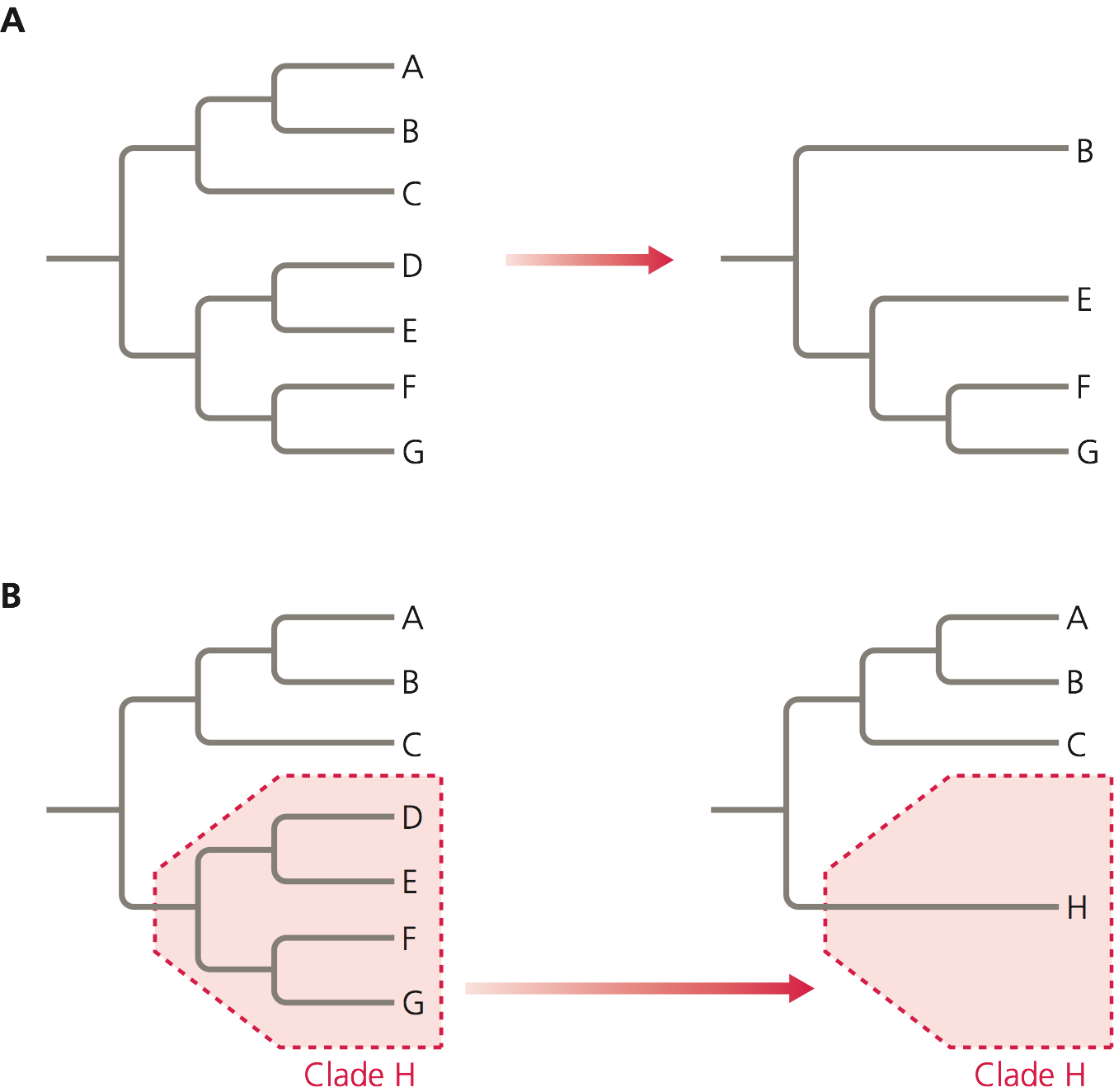 Trait evolution is organized in a nested hierarchy
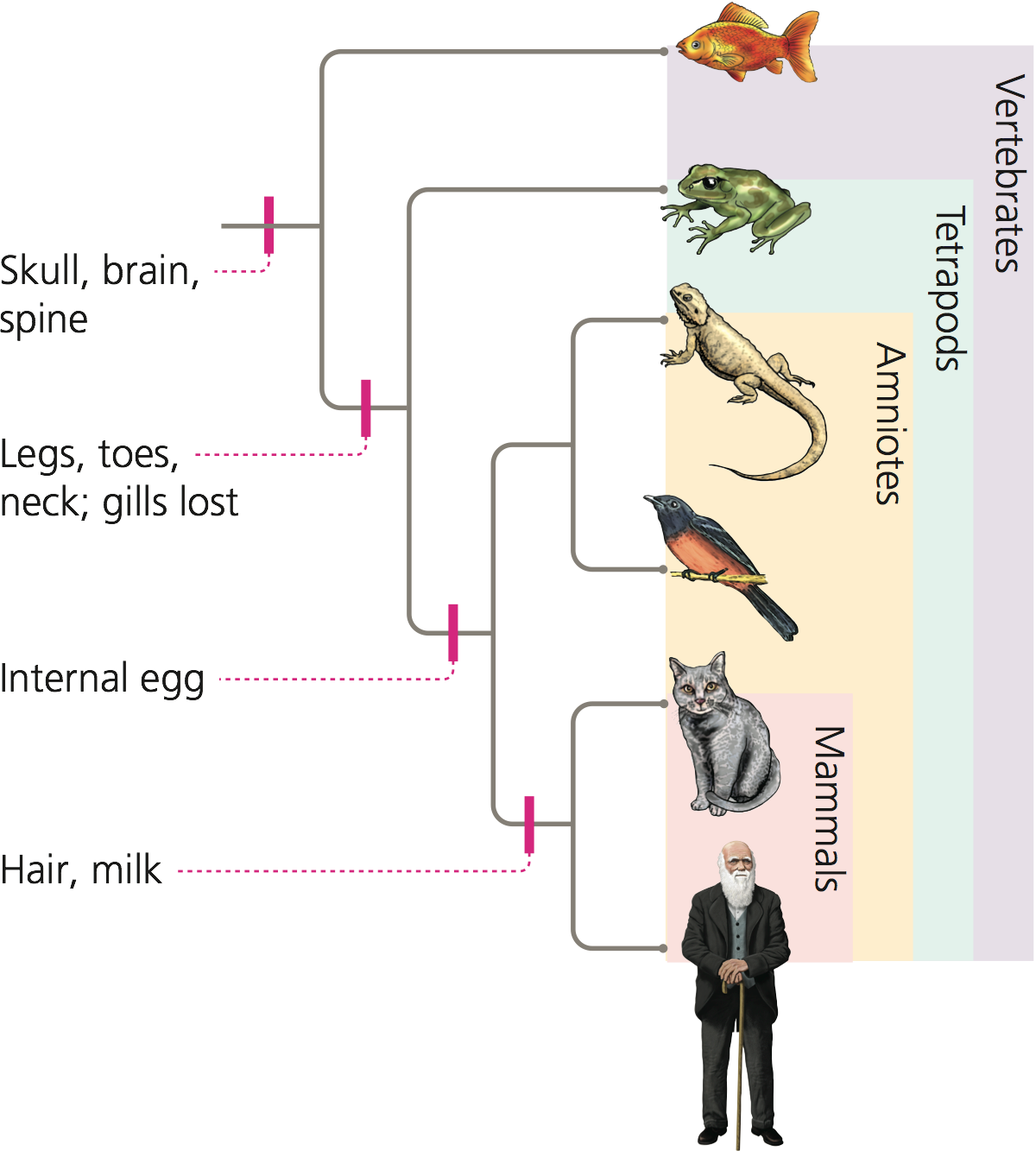 Taxonomic units are “legitimate” only if they represent a clade
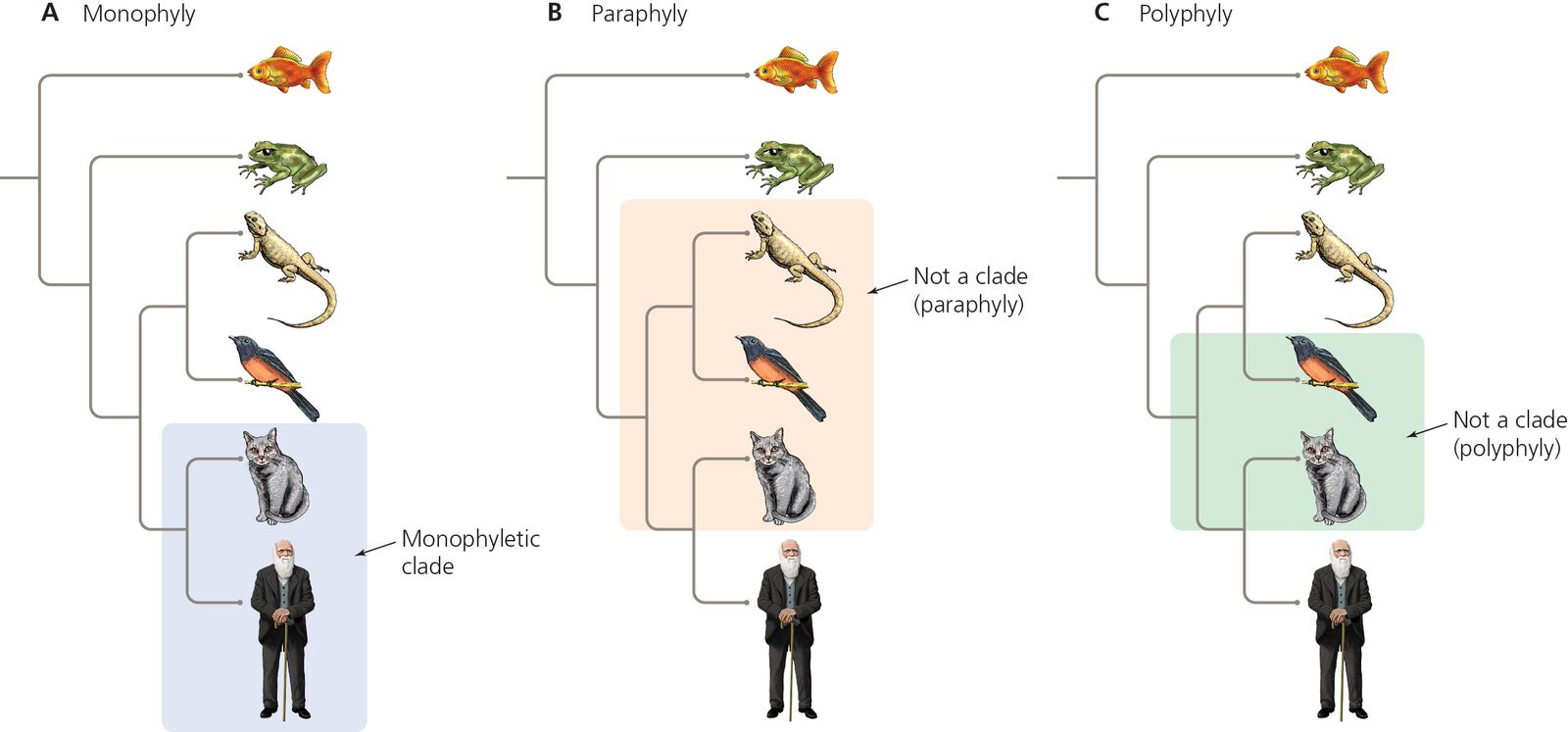 Clades are monophyletic groups
Monophyletic – a group consisting of all species descended from a single common ancestor

Paraphyletic – a group all descended from a common ancestor, but that does not contain all of the descendants from that ancestor

Polyphyletic – a group composed of members that do not share a common ancestor
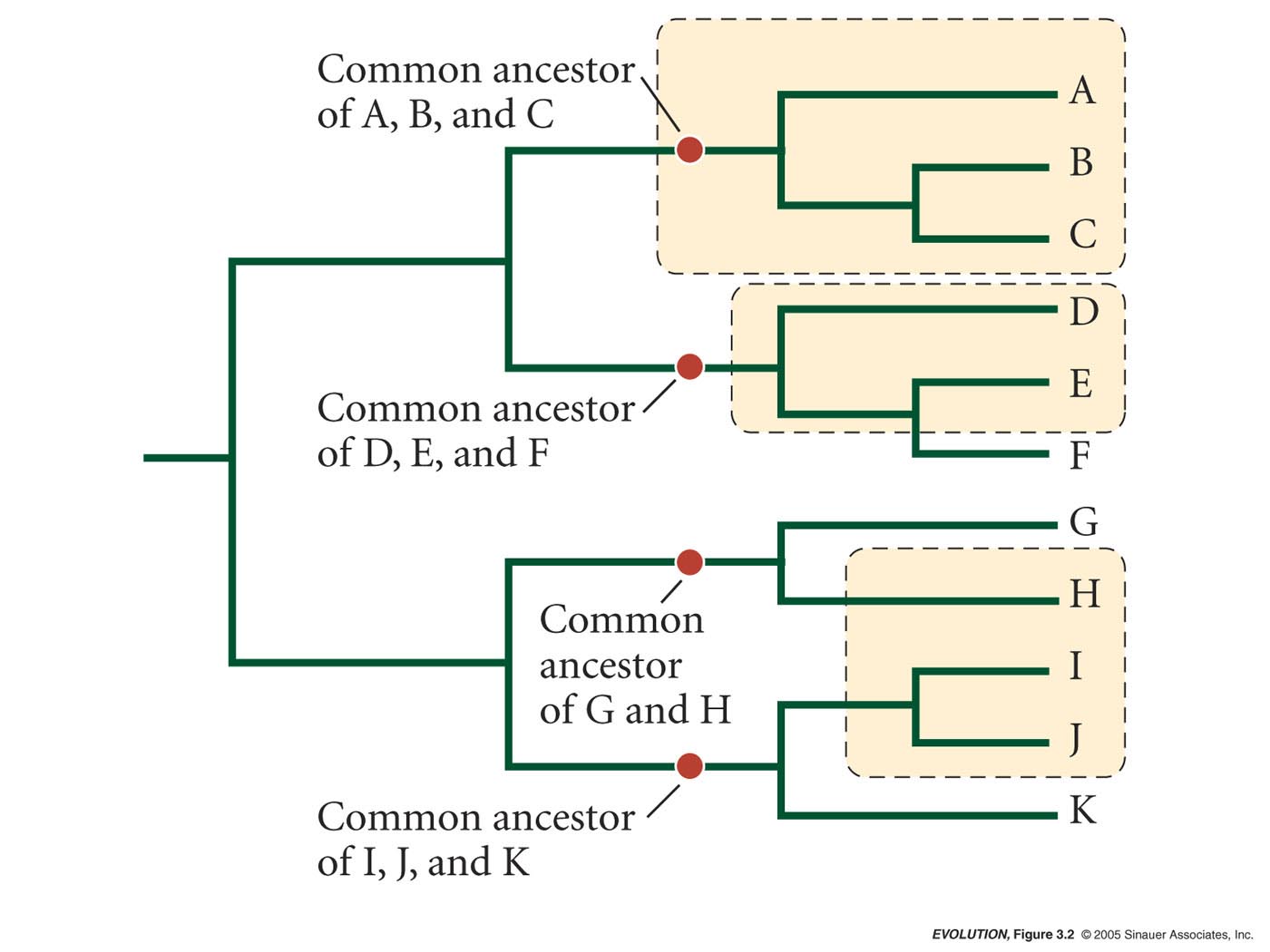 Some Linnaean classifications are not monophyletic
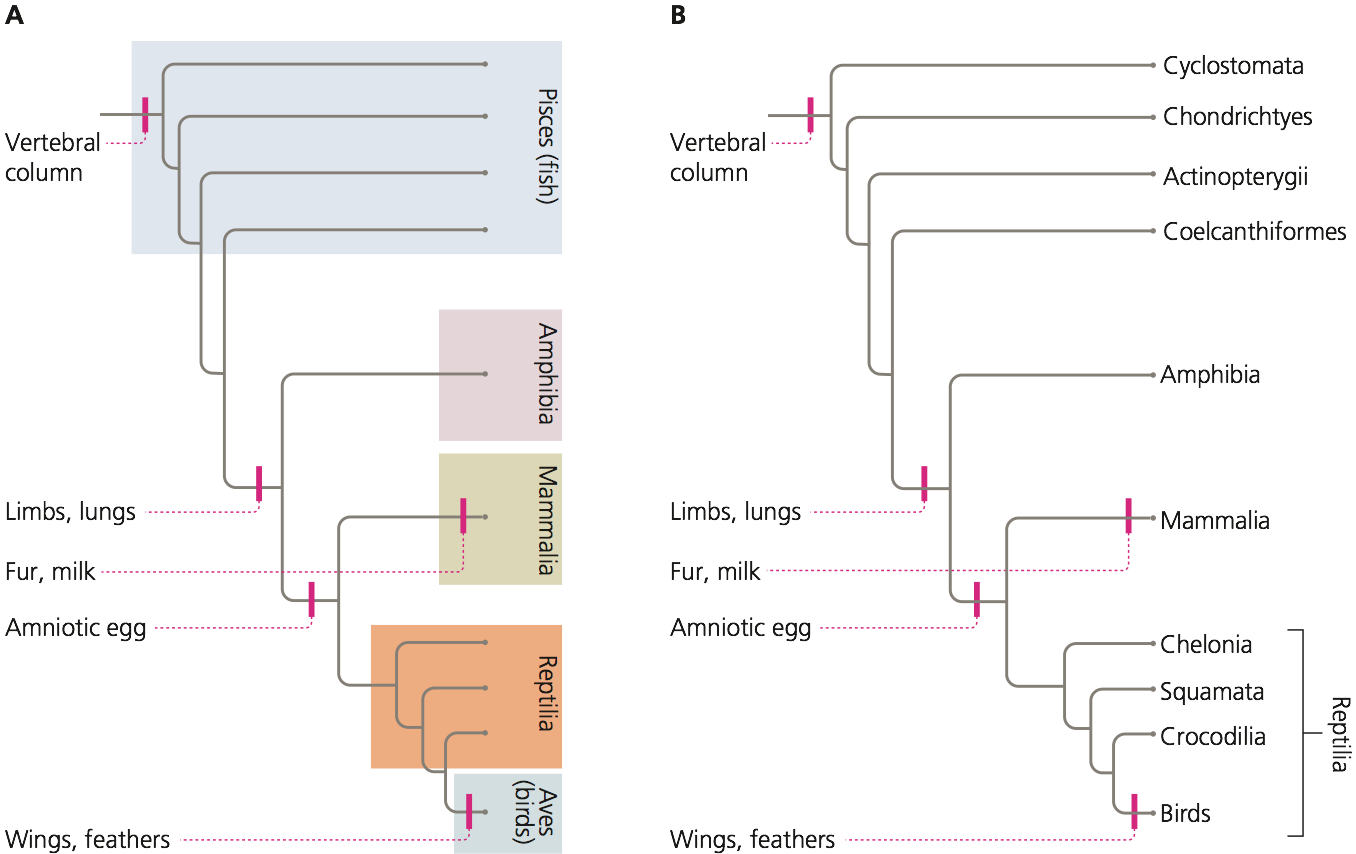 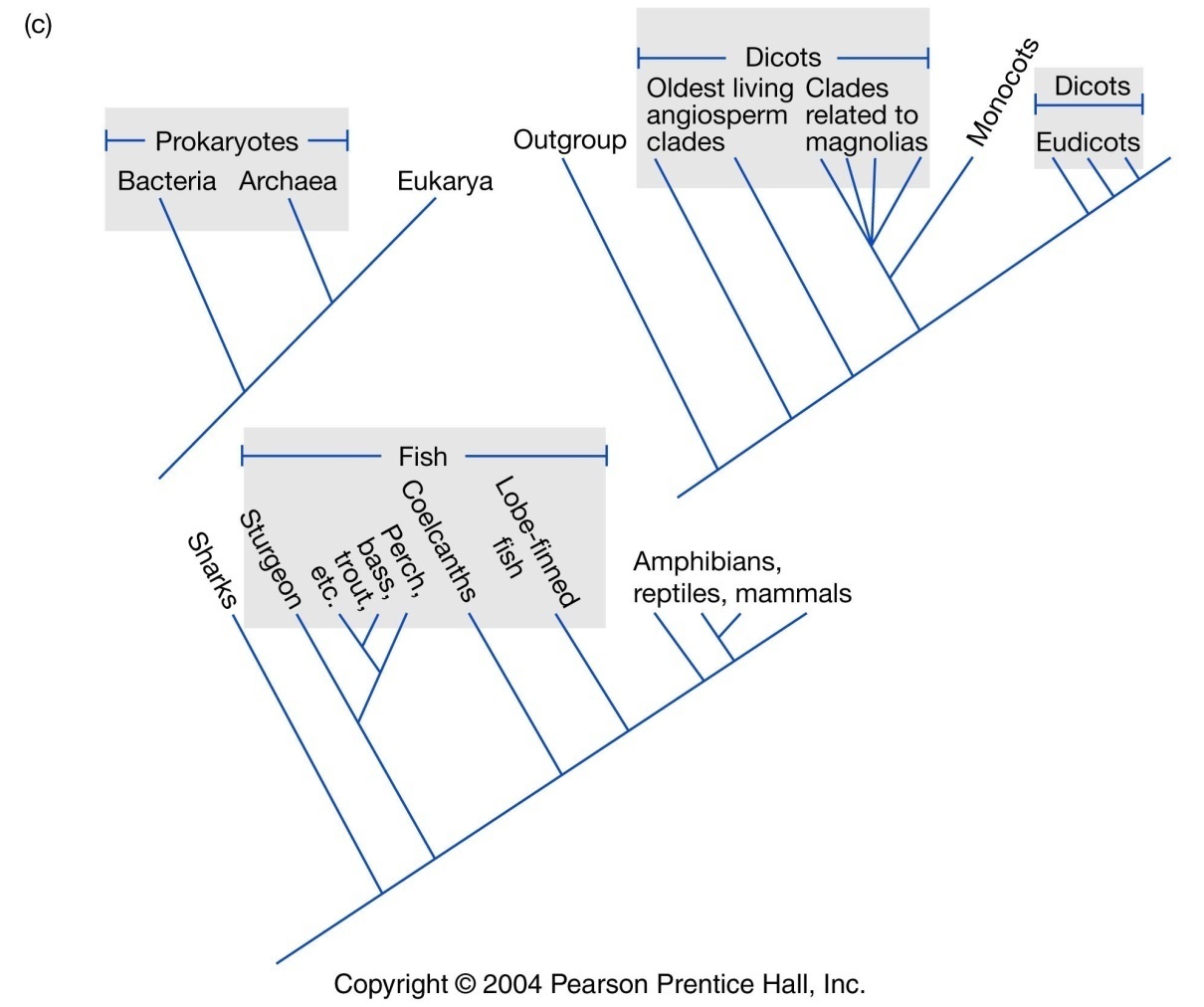 Additional  paraphyletic groups
[Speaker Notes: All are paraphyletic groups]
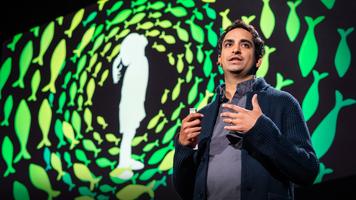 Four billion years of evolution in six minutes
Prosanta Chakrabarty
Ichthyologist
https://www.ted.com/talks/prosanta_chakrabarty_four_billion_years_of_evolution_in_six_minutes
Next lecture topics

How do we code trees and character data into data files?

How do we search tree space to find the best trees(s)?

=> This is a Big Computational Problem!
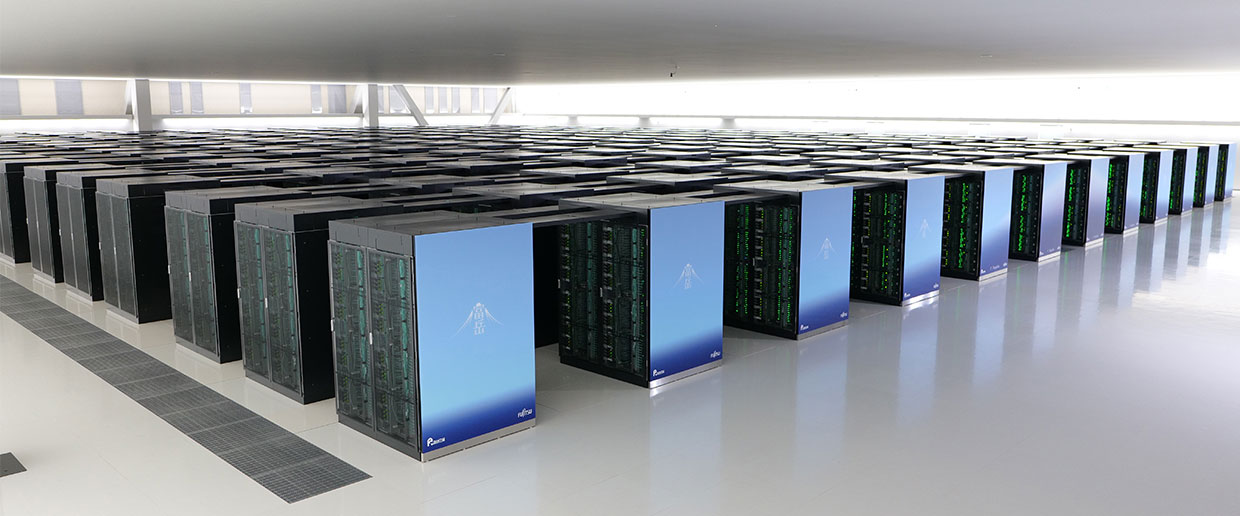